Sweet Zola’s Candy Shop
“The only disability in life is 
a bad attitude”
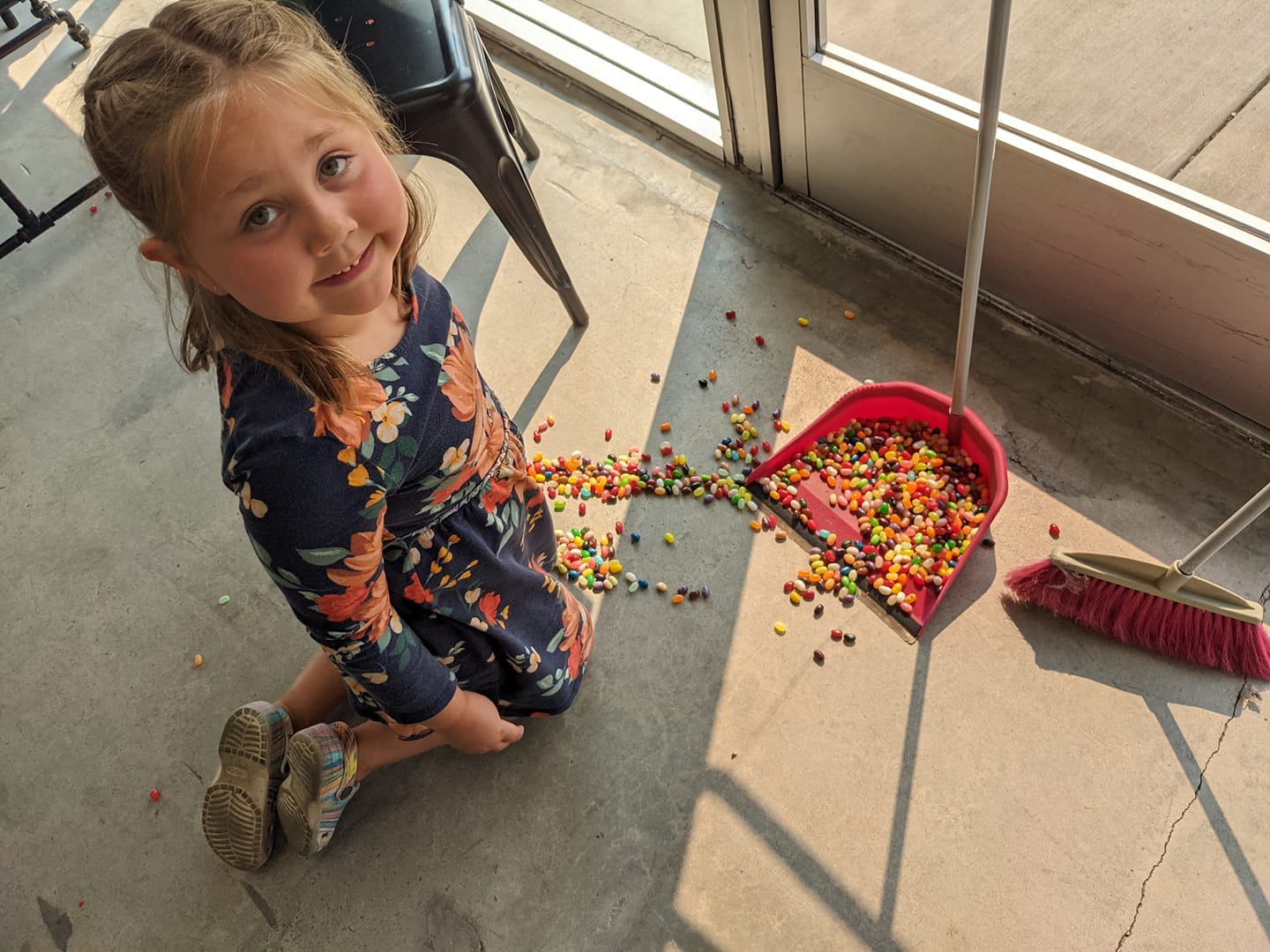 October 6, 2022
Candy For Inclusion
Employing over 30 individuals with developmental disabilities over 3.5 years
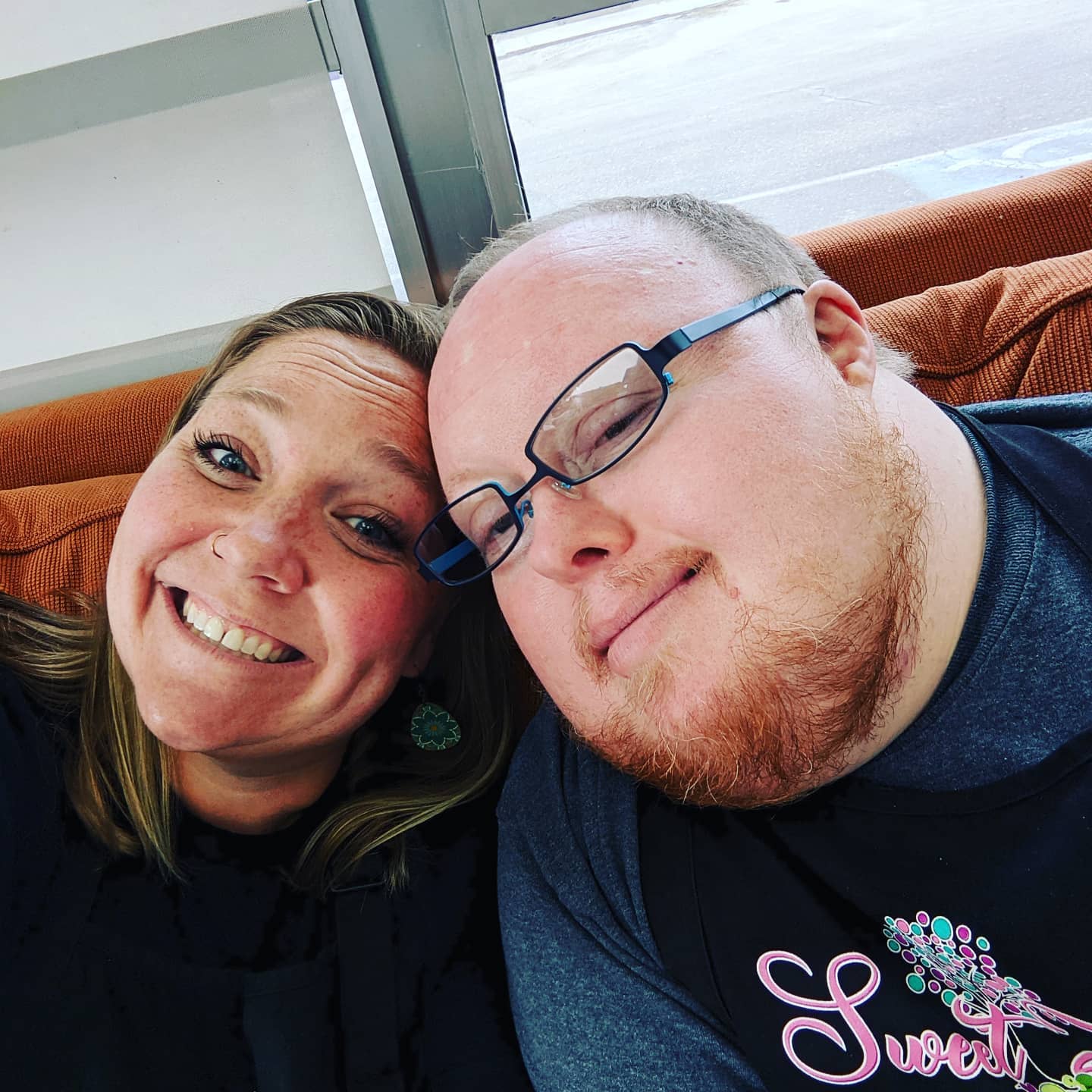 October 6, 2022
Housing Solutions Roundtable
Why we did it and who benefited
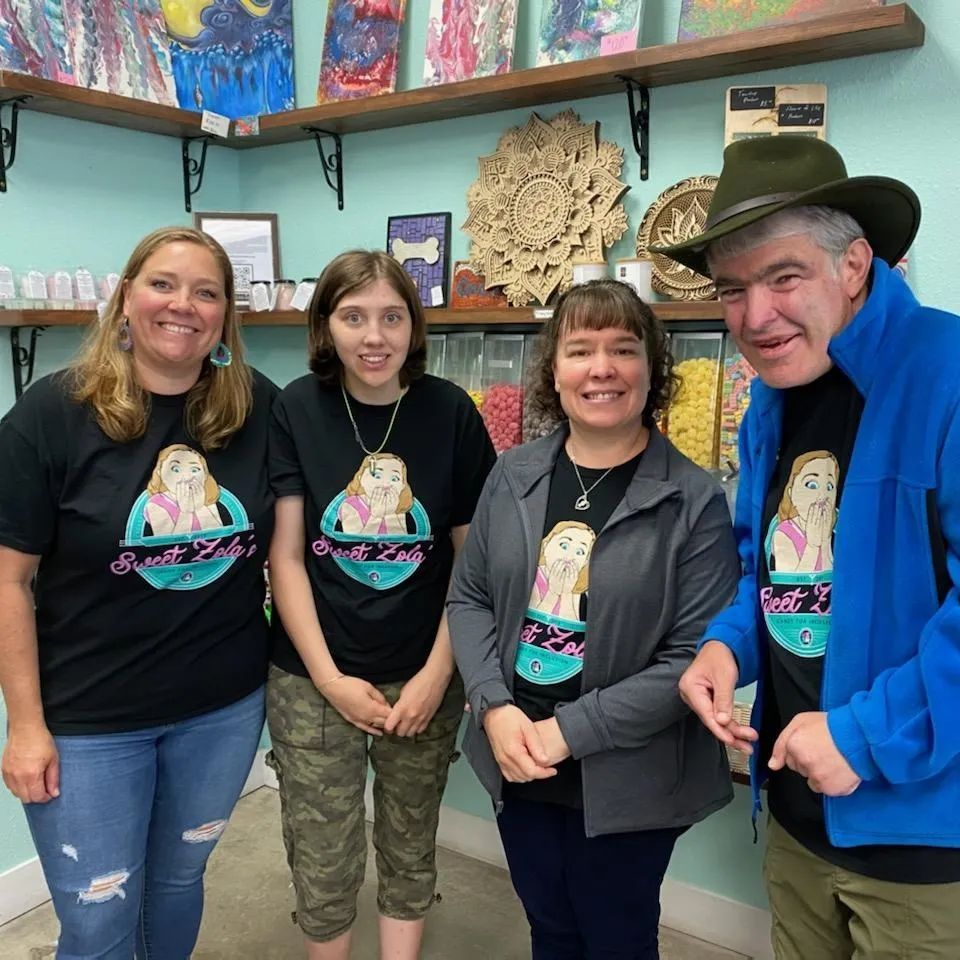 The story behind opening
October 6, 2022
Housing Solutions Roundtable
How the project is sustained
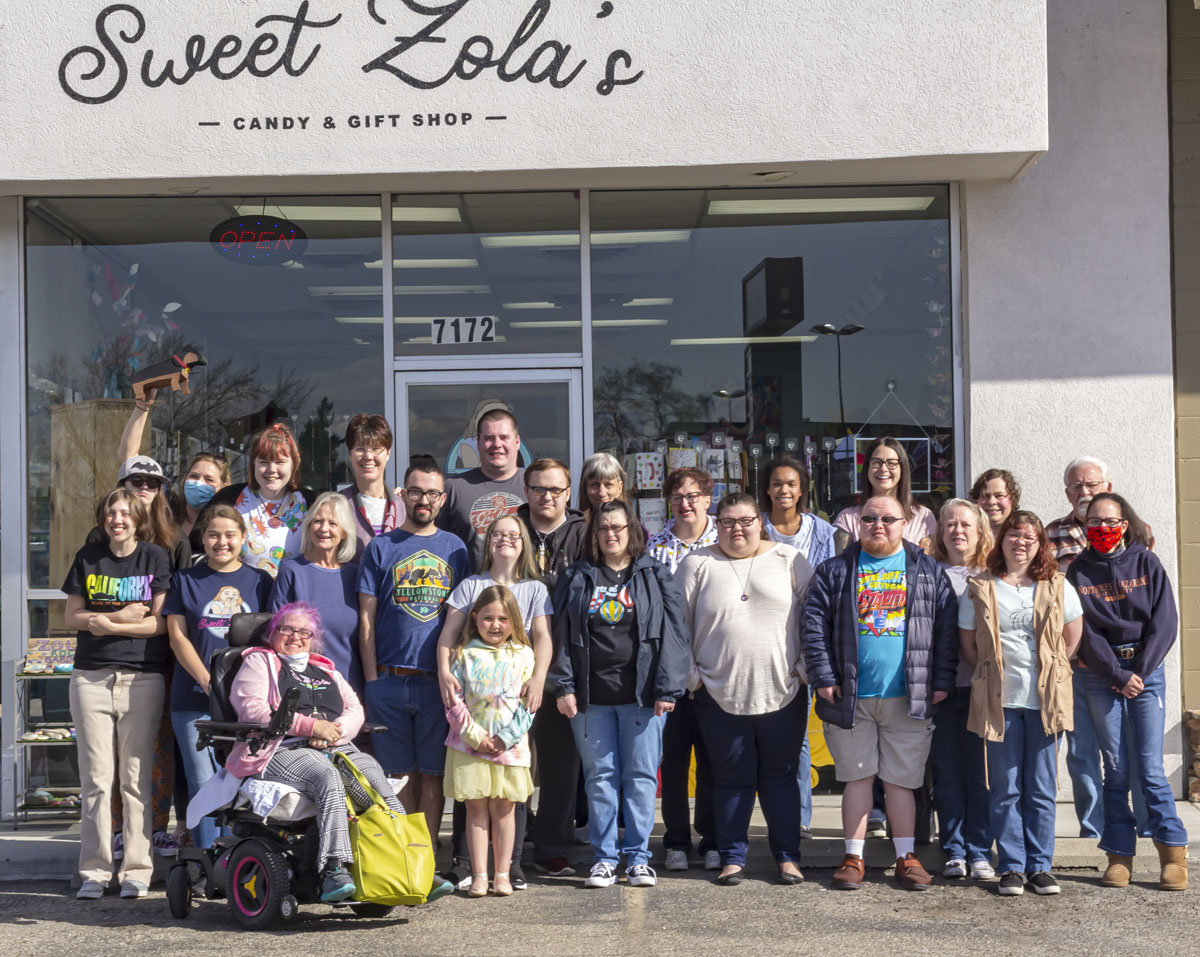 Full time work outside of the shop
Community involvement
Grants
Yard sales
Art shows
Local artists
October 6, 2022
Housing Solutions Roundtable
Overall community benefit
Providing employment to individuals with developmental disabilities
Creating a community
Providing a safe place
Making friendships
Providing socialization
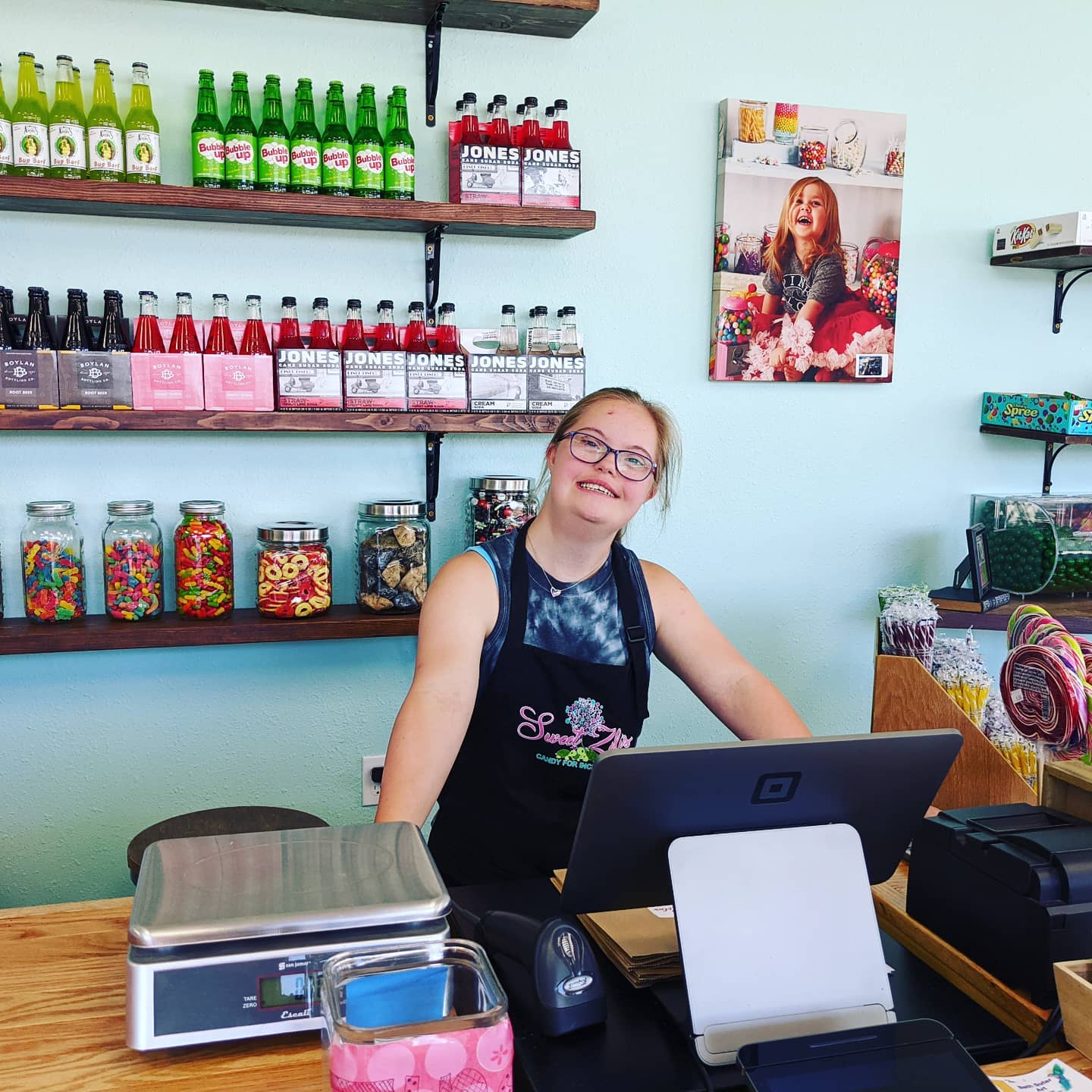 October 6, 2022
Housing Solutions Roundtable
Lessons learned that could help other communities
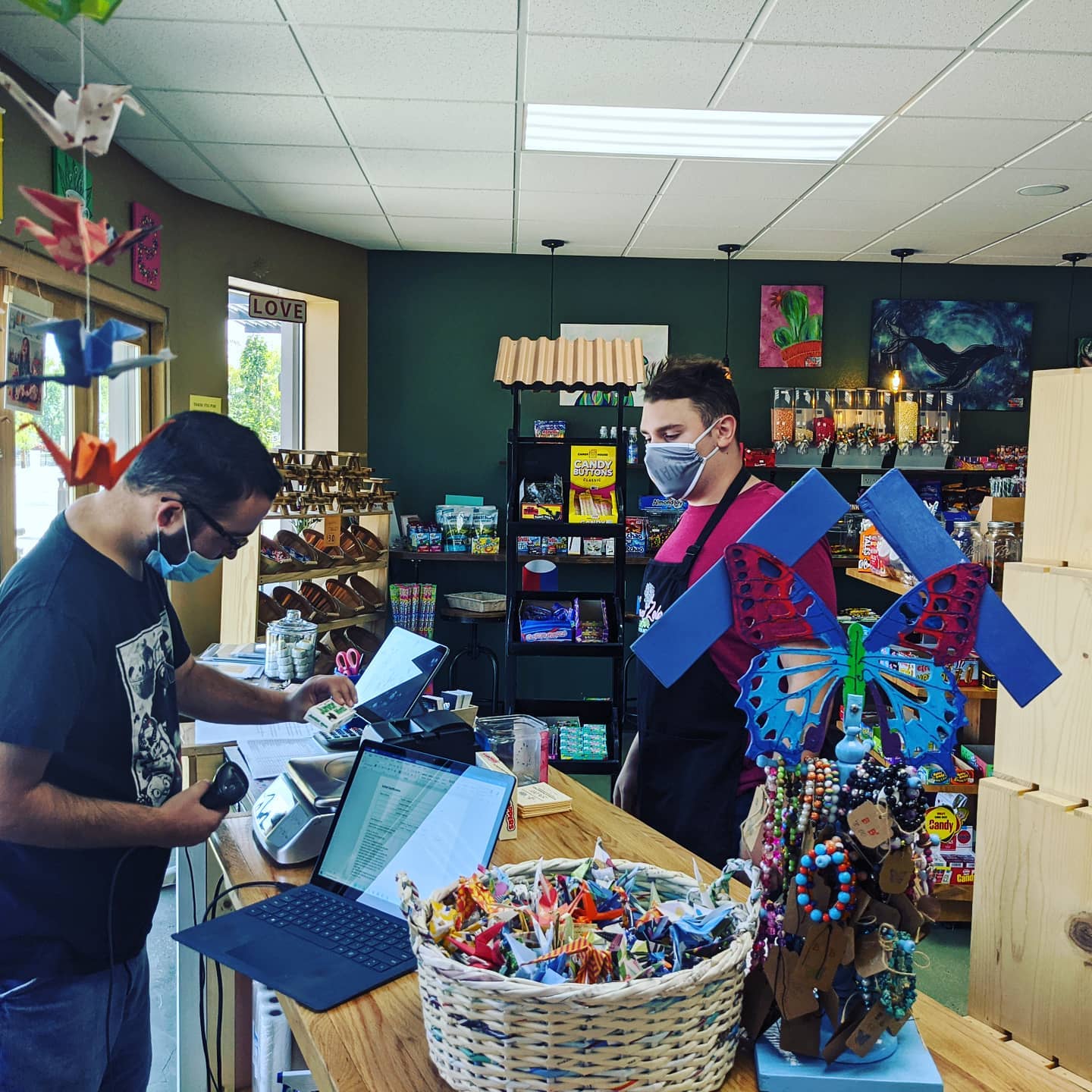 Fundraise first
Find volunteers


Questions?
October 6, 2022
Housing Solutions Roundtable